Eugene McDonald -- Zenith Radio Corporation
Eugene McDonald -- Zenith Radio Corporation
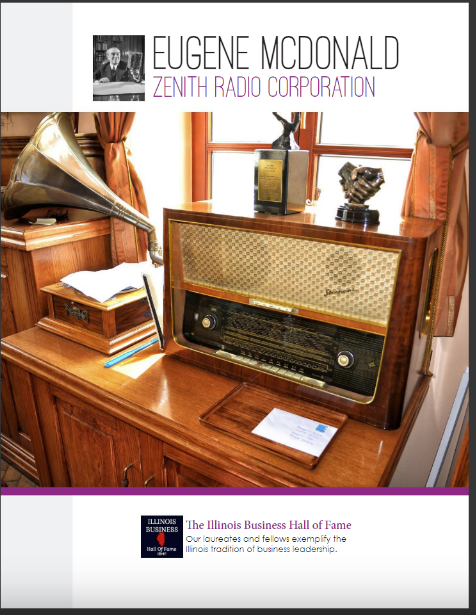 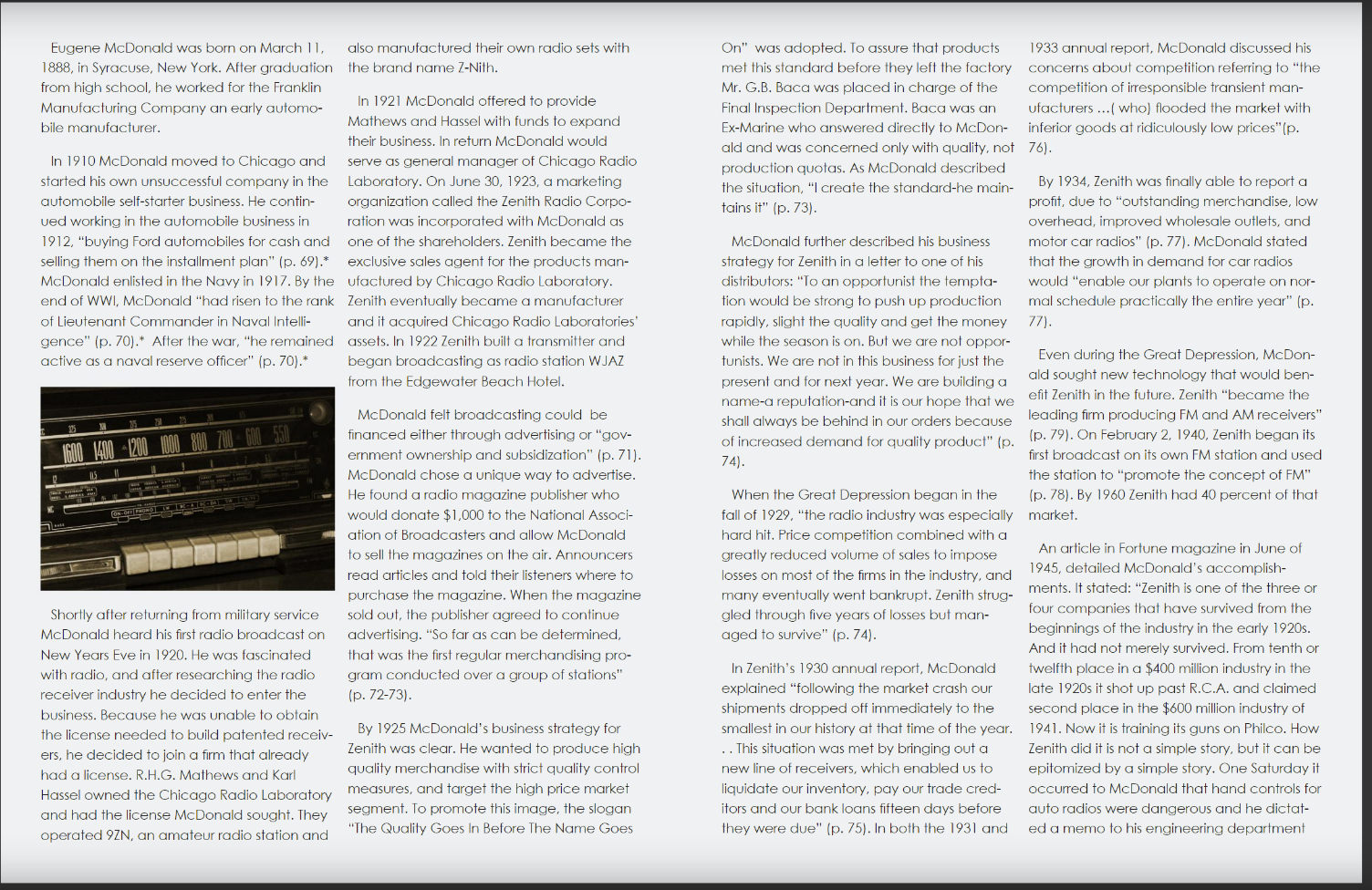 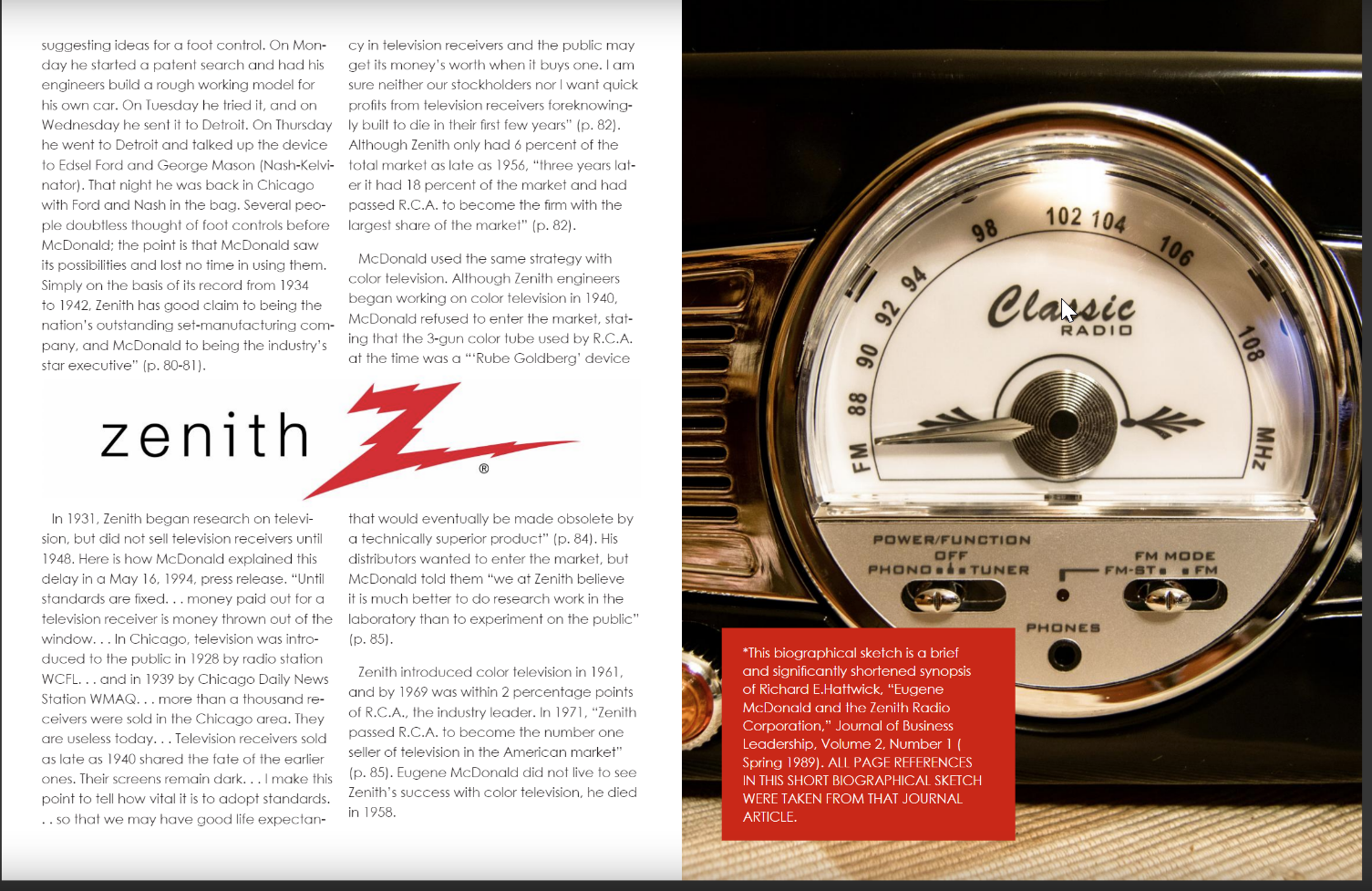 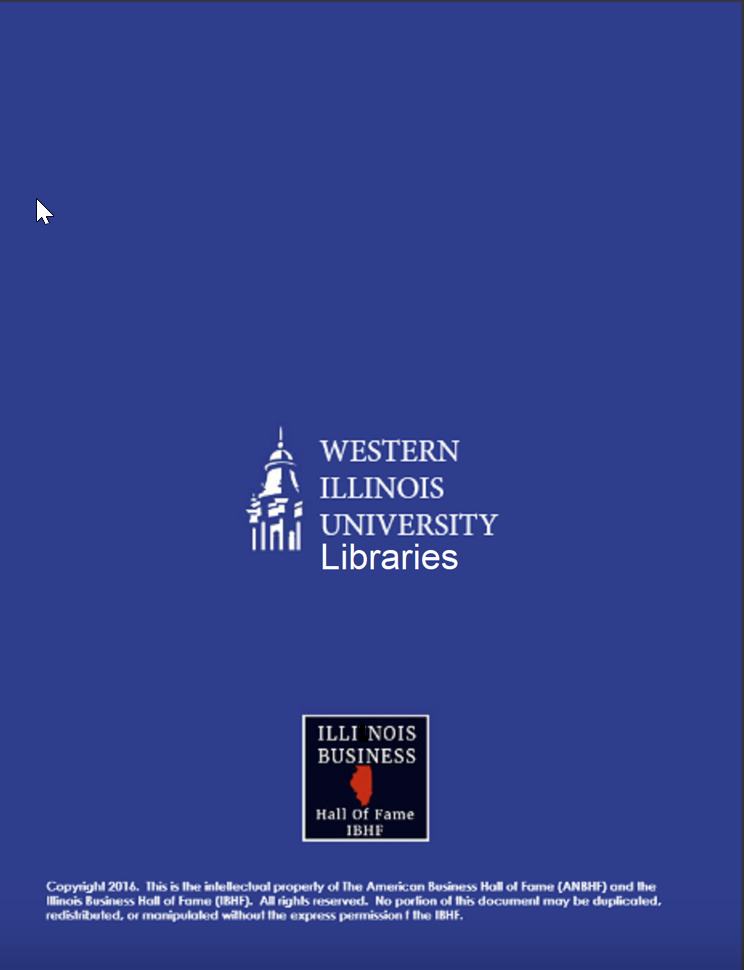